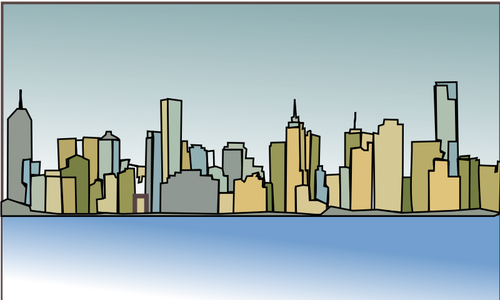 In einer fremden Stadt
Neue Lexik
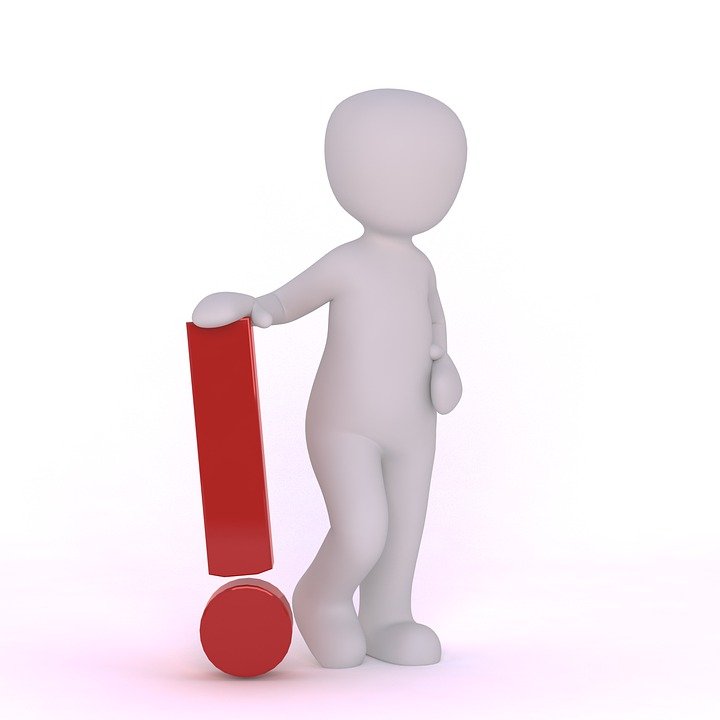 einsteigen - заходити 
tanken - заправлятися
parken - паркуватися
halten - зупинятися
stehen bleiben - залишатися на місці
vorsichtig sein - бути обережним
Wiederholung!
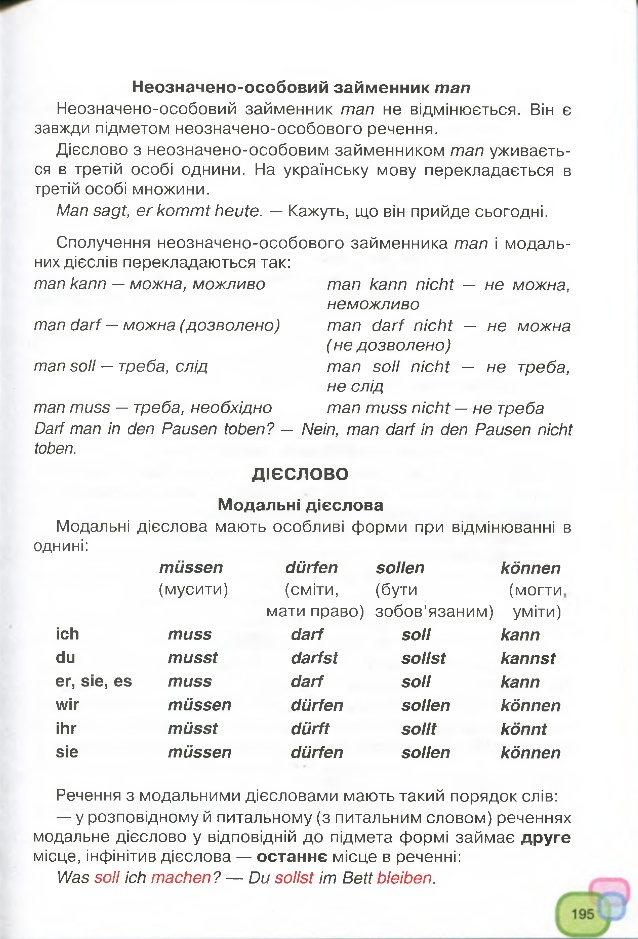 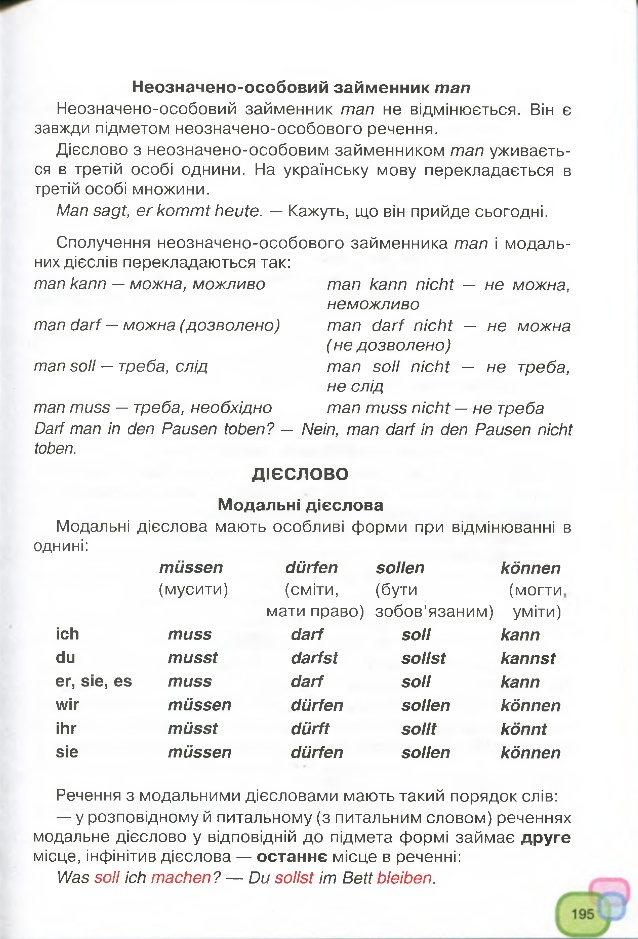 Was kann man hier machen? Bilde Sätze.
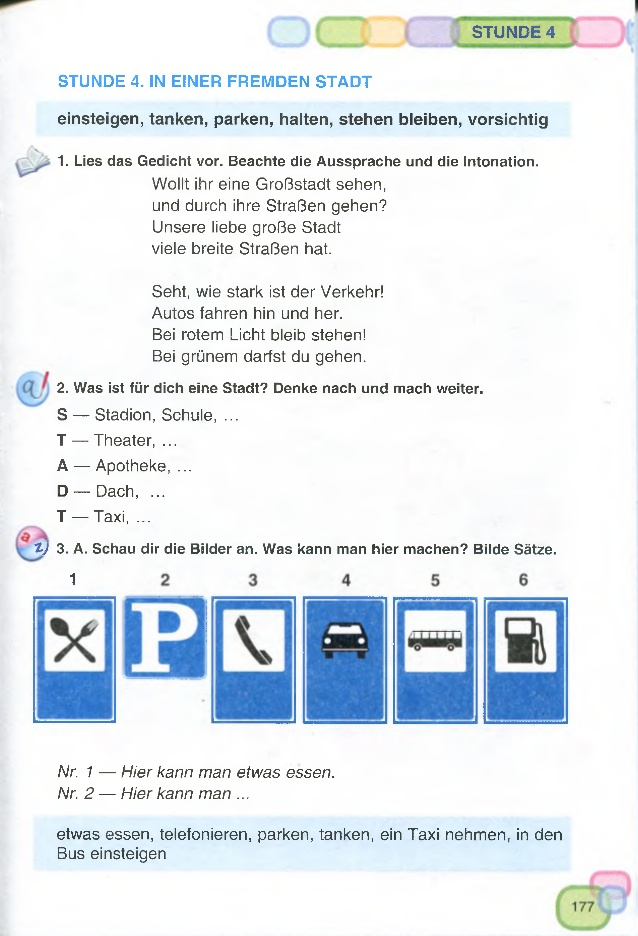 Was darf man nicht machen? Bilde Sätze.
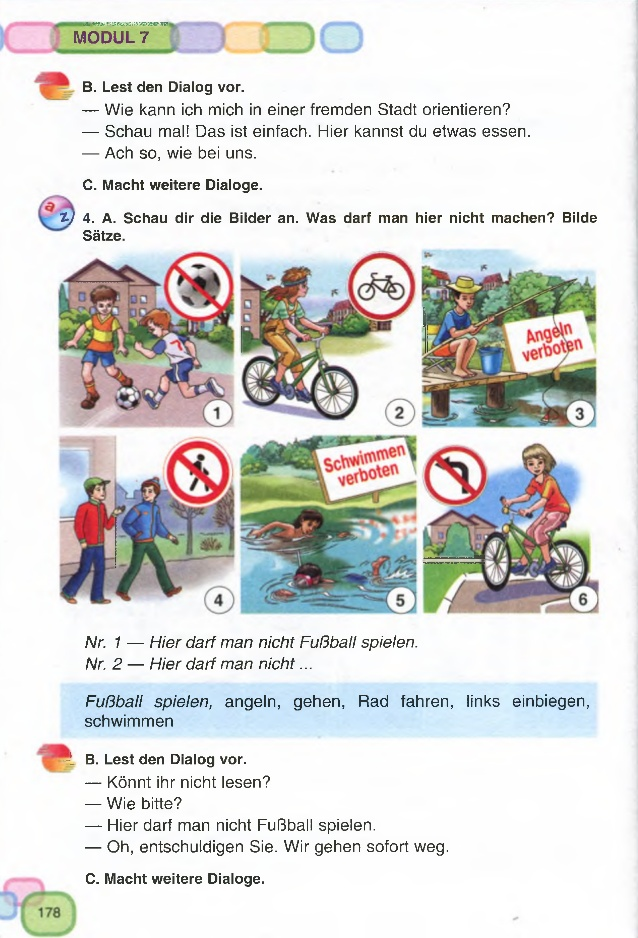 Was muss man hier tun? Bilde Sätze.
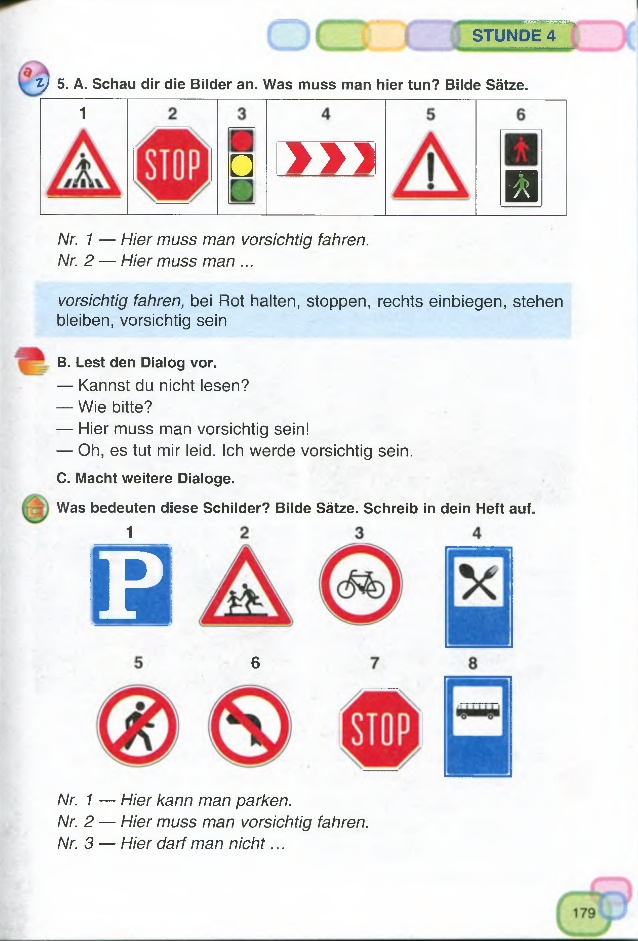 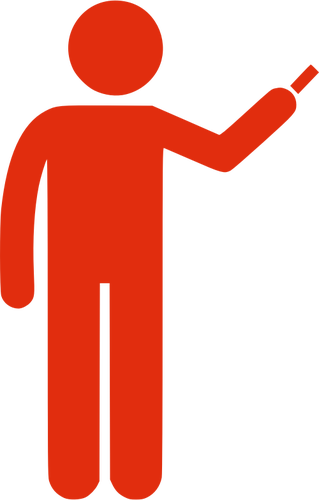 Hausaufgabe
1)вивчити нові слова (слайд 2)
2)скласти письмово по два речення за зразком слайдів 4,5,6 (всього 6 речень) і намалювати відповідно свої малюнки до кожного речення.